SAI PMF  - development of a global  performance measurement tool for Supreme Audit Institutions
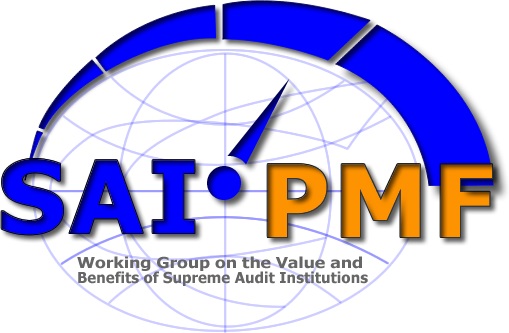 XXIVIII Congresso dos Tribunais de Contas do Brasil
Presented by: Camilla C. Fredriksen, IDI
Place and Date: Recife, 3 December 2015
Presentation Outline
The development process 
What is SAI PMF?
Roll-out strategy
Experience from pilot assessments
Further development of SAI PMF
1. The development of SAI PMF
The starting point:
An International Agreement to Develop a Measurement Framework for SAIs
International Declarations
Lima Declaration, October 1977

Mexico Declaration on SAI Independence, 2007

United Nations, resolution A/66/209
Promoting the efficiency, accountability, effectiveness and transparency of public administrations by strengthening Supreme audit Institutions (22 December 2011)
How to ensure implementation of the UN declaration:
Full set of International Standards of Supreme Audit Institutions (ISSAIs) endorsed by INTOSAI in 2010
INTOSAI Framework on the Value and Benefits of SAIs adopted 2010
Increased focus on strengthening of SAIs within the international donor community
(INTOSAI-Donor MoU signed 2009)
Decision of 2010 INTOSAI Congress to Develop Performance Measurement Tool
Mandate: Johannesburg Accords (2010)
Responsibilities and Reporting Lines
INTOSAI Congress
Approval
INTOSAI Working Group on the Value and Benefits of SAIs
Oversight and Direction
In Consultation with:
 INTOSAI Capacity Building Committee
 INTOSAI-Donor Steering Committee
 Other Relevant INTOSAI Committees
WGVBS SAI PMF Task Team
Development of SAI Performance Measurement Framework

Coordinator: INTOSAI-Donor Secretariat @ IDI
SAI PMF Reference Group
Technical Advice, Review and Quality Assurance
INTOSAI Capacity Building Committee Members
INTOSAI-Donor Steering Committee Members
Other Groups:
PEFA Secretariat, International Budget Partnership
INTOSAI Capacity Building Committee Members
INTOSAI-Donor Steering Committee Members
Consultations on Pilot Version      (Dec 2014-March 2015)
Mandate from INCOSAI (2010)
2nd pilot phase  (2013-2015)
Endorsement at INCOSAI 2016
Development of SAI PMF
Development and approval of Endorsement Version    (2015-2016)
1st round of consultations and pilots - SAI PMF v 2.0       (2012)
SAI PMF Pilot Version endorsed by WGVBS (2013)
WGVBS endorsement of Concept Note, project plan     (2012)
[Speaker Notes: This is a quick reminder of the process and activities in this project to date. 

It started with a mandate from INCOSAI in 2010, to develop a credible measurement framework for SAIs. The work on developing a performance measurement framework (PMF) for SAIs is taken forward under the auspices of the INTOSAI Working Group on the Value and Benefits of SAIs (WGVBS). A Task Team has been established to do the detailed work, and the INTOSAI-Donor Secretariat is coordinator for the task team. A concept note and a project plan was approved by the Working Group in 2012. Subsequently, the first draft of the SAI PMF was developed and initially piloted in three countries; Sierra Leone, Djibouti and Norway. There were also consultations on the draft where input was received from a number of organizations. 

In 2013 the Working Group endorsed a revised version, the Pilot Version, after it had decided that it needed further piloting before it could be sent to INCOSAI for endorsement. The 2nd phase of piloting lasted from 2013 until May this year. We’ll learn more about that in this presentation.

At last year’s meeting of this Working Group a timetable for finalising and approving SAI PMF was presented and approved. Since then we have followed the steps in that timetable, including running a three month consultation phase, holding a meeting of the Task team in May. The paper on the task team’s considerations regarding the consultation comments was finalized in August and shared with you ahead of this meeting. If the Working Group is supportive of the task team’s conclusions, we will publish the paper on the website after this meeting and in accordance with the timetable. We also held a video conference on September 1st where some experiences from pilots were presented by Bhutan and Costa Rica.

Currently the task team is working in sub-groups to make suggested amendments to the framework following the consultations and the experiences from the pilots. It will meet again in October to discuss further, and we find we are on track to have a revised draft ready by the end of the year. We’ll talk more about the next steps towards the end of the presentation.

Additional, focused testing period in early 2016).]
2. What is SAI PMF?
[Speaker Notes: The INTOSAI and donor communities share a common goal to enhance the performance and capacity of Supreme Audit Institutions (SAIs). The adoption of the full set of ISSAIs in 2010 has given performance assessment increased attention because it entails that the INTOSAI community now has a shared benchmark to measure performance against. SAI PMF is established to be a common and internationally agreed framework for assessing and measuring the performance of SAIs.]
What is the SAI Performance Measurement Framework?
A Performance Measurement Framework tailored to SAIs
Provides a holistic, high level overview of SAI performance against established INTOSAI good practice:
ISSAIs
The Framework on the Value and Benefits of SAIs;
Other INTOSAI guidance material and international good practices.
Provides a detailed assessment of strengths, weaknesses and capacity development needs
Contributes to identifying the value and benefits of the SAI to citizens
Facilitate managing, measuring and monitoring of SAI performance
Purposes
Enhance own performance
Internal performance measurement / annual reporting
Inform and secure support for capacity development initiatives
To demonstrate progress and value and benefits to society
As a step towards ISSAI implementation
SAI Performance Measurement Framework
SAI Reporting
SAI Impact
SAI Capability
SAI Environment
SAI STRATEGY
SAI Reporting
C. Strategy for Organizational Development
B. Independence and Legal Framework
SAI CORE BUSINESS
Value and Benefits of Supreme Audit Institutions
D. Audit Standards and Methodology
F. Human Resources and Leadership
G. Communication and Stakeholder Management
E. Management & Support Structures
SAI SUPPORT SERVICES
Country Context, Governance and Public Financial Management
[Speaker Notes: 1. SAI Environment
2. SAI Capability
3. SAI Performance
4. SAI Impact]
SAI PMF: Evidence Based Assessment of Performance
Holistic assessment of the SAI and its environment – including factors which are not covered by the indicators
Objective measurement to inform qualitative assessment and track progress over time
[Speaker Notes: The Performance Report is the key output of a SAI PMF assessment and provides analysis beyond the indicator scores. The SAI-Performance Report should be written on the basis of the indicator-led analysis of the SAI’s performance within the seven domains (A-G). In addition, information on country context, the SAI’s institutional framework, organizational structure and development efforts should be presented and analysed. The observations on the SAI’s performance and impact should be the last section to be completed in the SAI-PR, since this is based on the information and analysis provided in the other sections. 

Writing the summary assessment starts when the field work has gathered all the information on the country context and scored the indicators.
At this point, the assessment team has unlinked information on the country, the environment, the SAI, and up to 24 indicators.
The point of the summary assessment is to bring all this information together in a coherent way, to enable the reader of the report to have a better understanding of the SAI as a whole, within the environment in which it operates.]
3. Roll-out strategy
SAI PMF Piloting Activities
[Speaker Notes: Consultation phase:
We received comments from 27 organizations and individuals, including some of the WGVBS members.]
4. Experience from pilot assessments
Progress on SAI PMF Pilot phase 2
Target in Roll-out strategy: test SAI PMF Pilot version in about 20 SAIs with different characteristics

Target reached
[Speaker Notes: 11 final reports]
SAI PMF Pilot Phase 1 & 2
Latvia
Norway
Ireland
Czech Rep
Cyprus
Slovak Republic
Palestine
Dominican Republic
Mexico
Afghanistan
Cuba
Saudi Arabia
Nicaragua
Guatemala
Nepal
Costa Rica
Bangladesh
Oman
Honduras
Barbados
Guam
El Salvador
Trinidad and Tobago
Djibouti
Vietnam
Bhutan
Sierra Leone
Burkina Faso
Colombia
Somalia
Ecuador
Peru
Cook Islands
Mozambique
Paraguay
Fiji
Brazil
Swaziland
Argentina
Full color: based on SAI PMF Pilot Version
Gradient color: based on earlier versions of SAI PMF
Final report
Draft report
Assessment decided by head of SAI
Assessment Approaches
Quality Assurance
Crucial for quality and credibility of reports –
IDS published QA guidance 2014
IDS offer to do/arrange IR of all reports
IDS works to establish pool of SAI PMF experts (potential QA reviewers)
[Speaker Notes: 10 of the 17 self assessments are done in OLACEFS
5 of 7 external assessments are done i OLACEFS
ASOSAI: peer or hybrid

Challenge in relation to QA – importance of QA is not understood easily by the SAI community – release in OLACEFS – QA workshops helps
QA that IDS promotes: facts and adherence to SAI PMF methodology

7 of the 11 finished reports have had a QA process. 5 of the finished reports were done as self assessments, only one of these had an external QA reviewer.
7 of the 8 reports currently at draft stage have established QA arrangments, all of them with external reviewers at least being part of the QA process]
SAI PMF - Meets its Purpose
5. Further development of SAI PMF
Recommendations 4th Task Team meeting
Based on 
feedback from pilots
analysis of scores
discussions at the four SAI PMF quality assurance and knowledge sharing workshops held in 2014 and 2015
 consultation comments
[Speaker Notes: INTOSAI-Donor Secretariat has received copies of 14 assessments for analyses of calibration of scores
    - 9 based on Pilot version
    - 5 based on earlier versions (scores have been     
      converted where necessary)
INTOSAI-Donor Secretariat has received feedback on SAI PMF from 14 SAIs that have tested the SAI PMF Pilot version

Important objective of piloting: Learn more about the calibration of the indicators. To see if the indicators are able to adequately identify performance variations; that they are not too strict, or too soft, and that it enables to capture degrees of performance. 

Copies of ssessments for calibration testing: Good variety regarding level of development of country, region, assessment approach, SAI model]
High level Recommendations Task Team
[Speaker Notes: 1. Comprehensiveness needed to measure performance - Users and commenters would appreciate a tool which still gives the same level of depth and understanding, but is lighter and easier to use. This can be achieved by: a. ensure criteria remain at the level of principles of what should be done, rather than detailed prescriptions of how things should be done. b. Removing duplication and overlap where ever possible. 

2. Measuring performance in auditing must include professional judgment. It is the role of the assessment team to apply their professional judgement as to whether the principle based criteria have been met in practice (importance of appropriate team crucial). Substance over form is a crucial principle for the proper application of SAI PMF. However, standardized and consistent measurement criteria in the SAI PMF is essential for comparability of assessments over time, and for users of the assessment reports to be able to understand reports from different countries. It is also crucial in enabling INTOSAI regions to use SAI PMF for knowledge sharing. 

3. strengthening linkages and developing synergies between SAI PMF and the iCATs. 
The SAI PMF and iCAT teams work to identify ways to realise these synergies 
While the iCATs were developed as mapping tools, there is also a need in future for iCATs that can facilitate the Quality Assurance function within SAIs and groups of SAIs, to provide assurance as to whether audit engagements and audit practices are conducted in accordance with the ISSAIs – can provide input to SAI PMF]
Development of SAI PMF Endorsement Version
Direction approved by the INTOSAI Working Group on Values and Benefits of SAIs (WGVBS) in September 2015
The WGVBS endorsed the SAI PMF Task Team’s considerations regarding consultation comments and experiences from pilots, including its recommendations for the development of the SAI PMF Endorsement Version
SAI capacity
SAI institutional capacity
SAI organisation systems + professional staff capacity
SAI contribution to Impact
SAI outputs
SAI outcomes
SAI culture + leadership
B
accountability reporting
Public confidence in the SAI
Internal governance and ethics  +
A
C
SAI core services
Independence + legal framework
Audits recommendations implemented
Ruling / Decision
FA standards, process, quality +              results
PA standards, process, quality +             results
Value and benefits of SAIs
Public confidence in government financial systems
CA standards, process, quality +            results
Judgement process                   +            results
other core services                     +            results
Improve compliance with laws and regulations
E
D
Corporate services
HRM + Professional staff development
Stakeholders  engagement in accountability
F
Communication and Stakeholder management
Country governance, political, social, cultural + public financial management environment
Better services for citizens
Accountability
Improved PMF systems
Sanctions + surcharges
Reduced corruption
Transparency
Cost savings + efficiency gains
Thank you for your attention!


www.idi.no

E-mail: INTOSAI.Donor.Secretariat@idi.no